Cal Lutheran England Program:
Oxford 2023
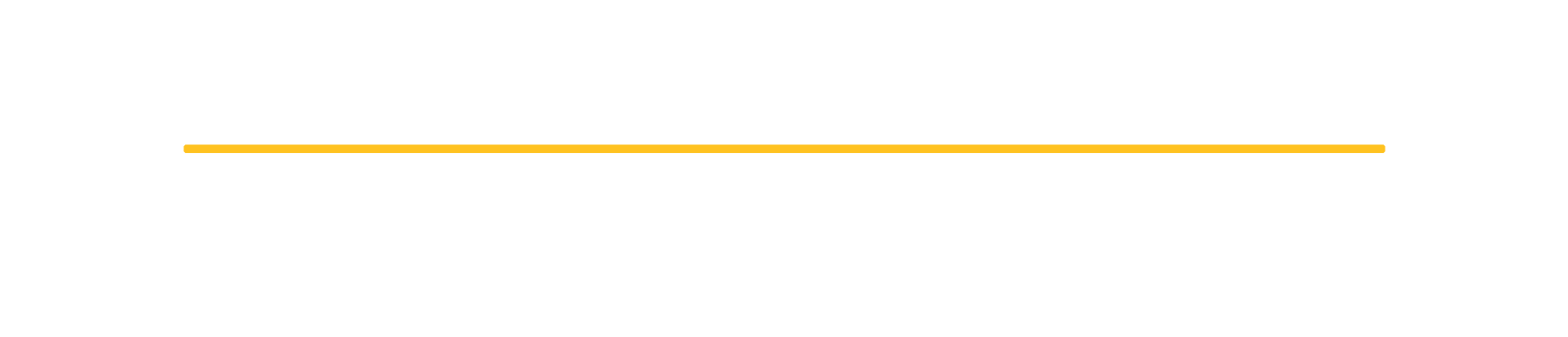 Presentation Overview
Oxford Curriculum
01.
Previous Oxford Program
04.
London Curriculum
Oxford 2023
02.
05.
Application Process
Professor
06..
03.
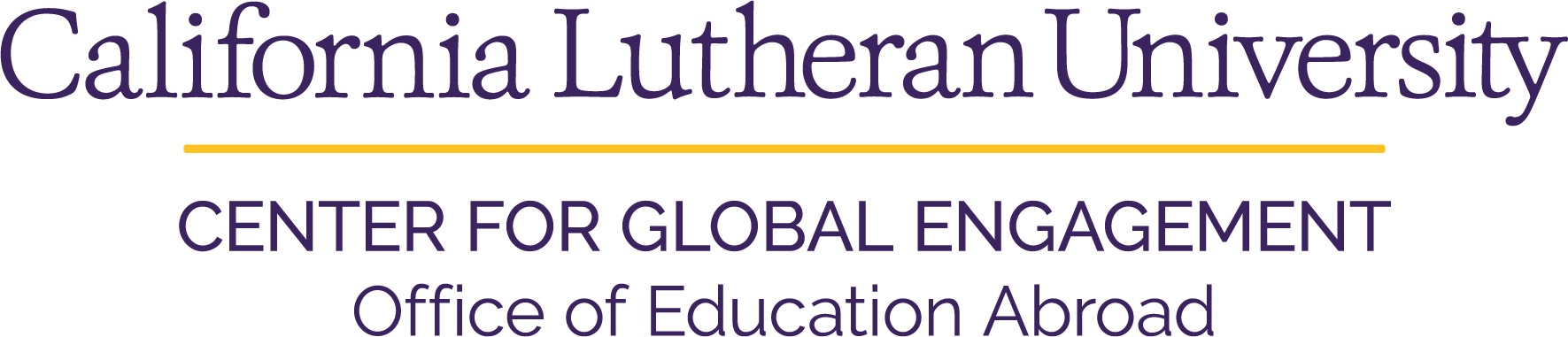 Program Structure
Program led by a selected faculty member from Cal Lutheran faculty who will direct a hybrid, semester-long course (4 units).
First half in Oxford with two tutorials provided by Oxford University Faculty, referred to as Dons (3 units each). 



Second half in the bustling city of London, taking: 
2 CIEE courses (in-person or virtual); or 
1 CIEE course (in-person or virtual) and an internship.
(CIEE courses/internships 3 units each)

Total of 16 Cal Lutheran Credits
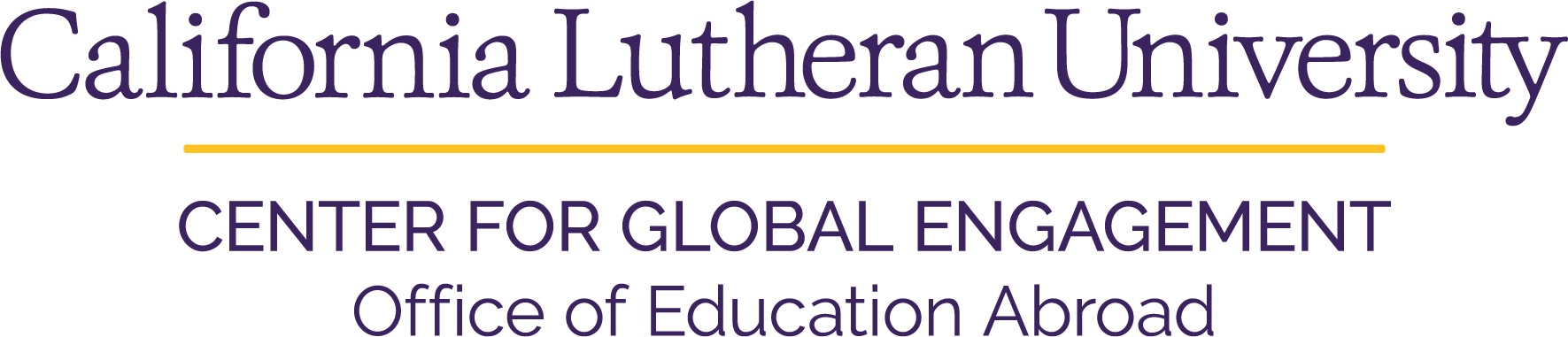 Fall 2023 Faculty Leader
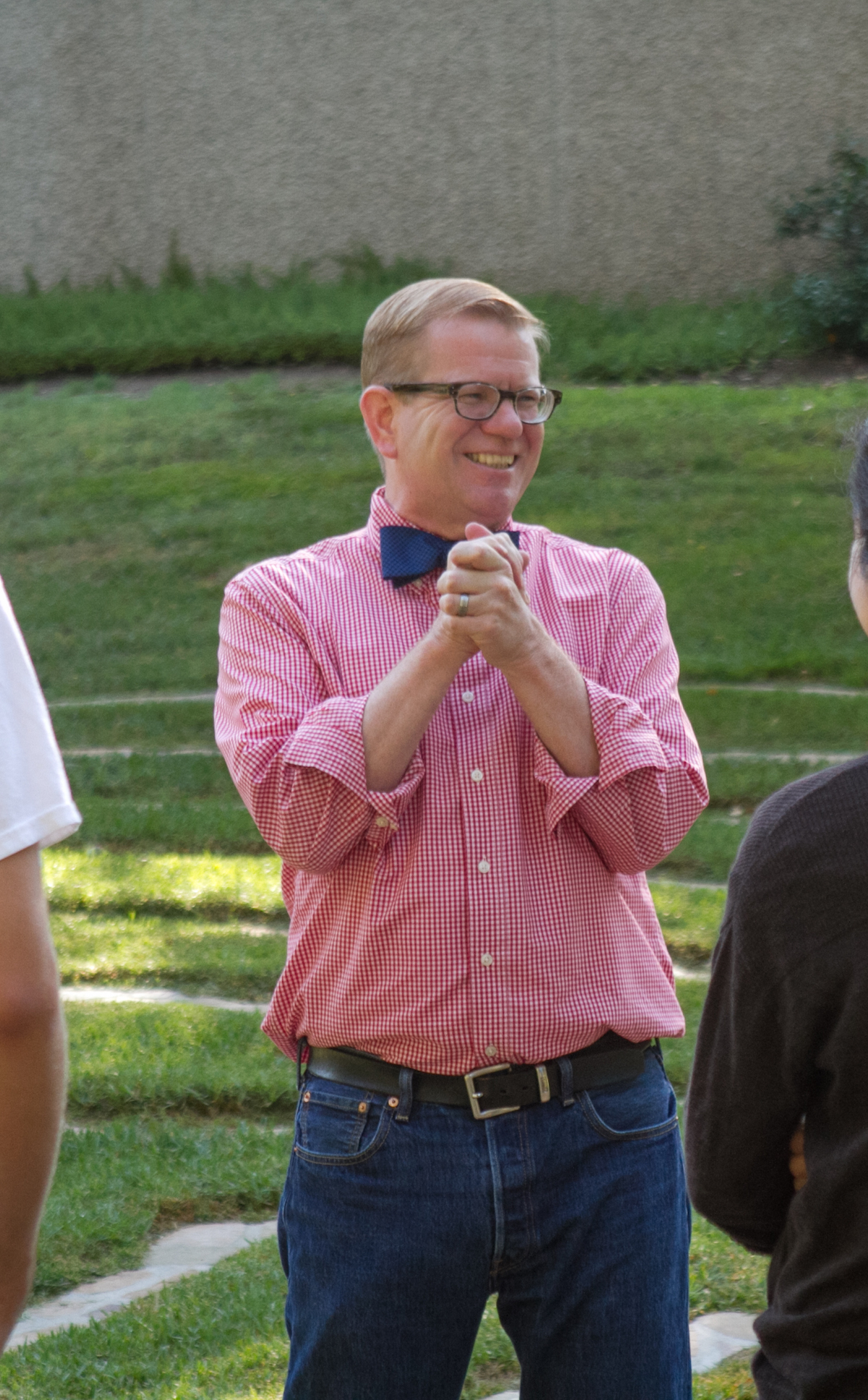 Academic scholarship in Medieval Religious History and Gender & Sexuality
Expertise includes Medieval and Early Modern Britain
Past Huntington Fellow at Lincoln College, Oxford; andScholar-in-Residence at  Stonyhurst College, Lancashire
Dr. Peter Carlson
Associate Professor, Religion
They/Them/Their, He/Him/His
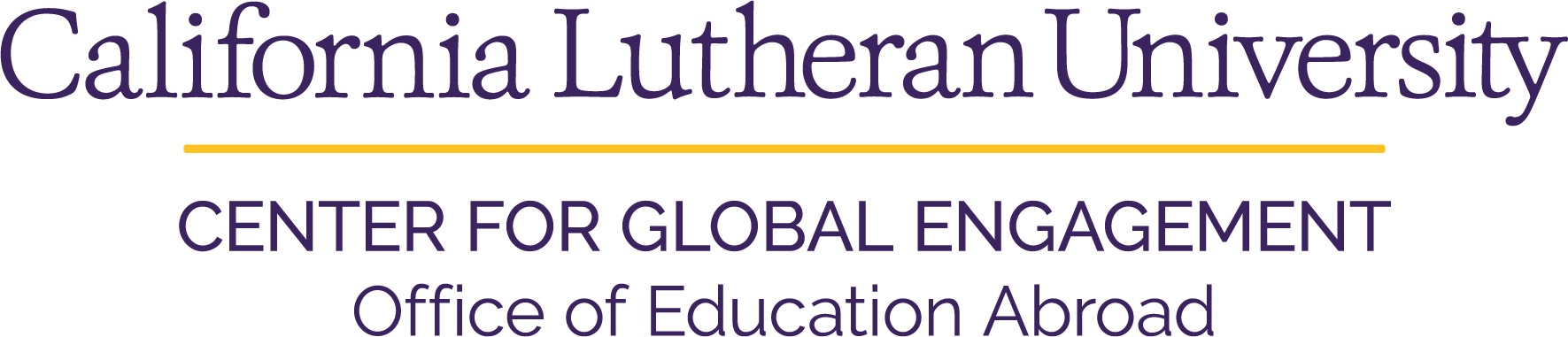 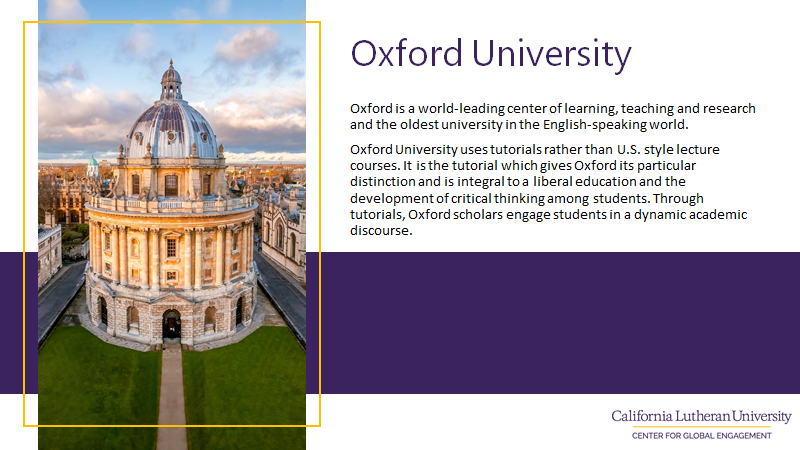 Oxford Tutorials
Tutorials are 1 Don to 1-3 students. 
Dons do not lecture: Students research independently and present papers for review.  For a 2 hour weekly tutorial, you can expect to spend twenty hours or more in preparation!
Preparation begins this spring, long before you arrive in Oxford.
Dates in Oxford: late August to late September 2023
Potential Tutorial Topics:
International Law and Human Rights 
Master Class on Shakespeare
International Social Injustice
Governing the Global Economy
Philosophical Topics
Landscape, Place, and Nature
Neuroscience
All tutorials satisfy the Upper-Division Honors Seminar requirement for Honors students.
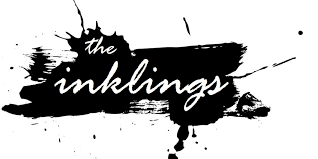 Dr. Carlson will lead a term-long course, and will also be on-site to help navigate academics and life at Oxford.
Oxford Course: Fall 2023
Mythology and Twentieth Century Myth-Makers: The Inklings (for U.D. Religion or Literature credit)
 
This course will study the role of myth in religion and society, and investigate the mythologies and mythological themes inherent in the writings of the Inklings, a famous literary discussion group that met in Oxford at the Eagle & Child Pub, from the late 1930s through the 1940s. 
 
Literary and Religious themes will include:Hero Mythology; The Arthurian Legend; Race and Racism in European Myth; and Myth and Nature.
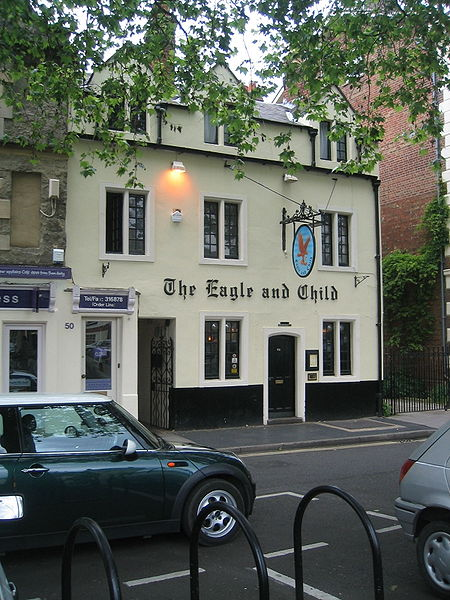 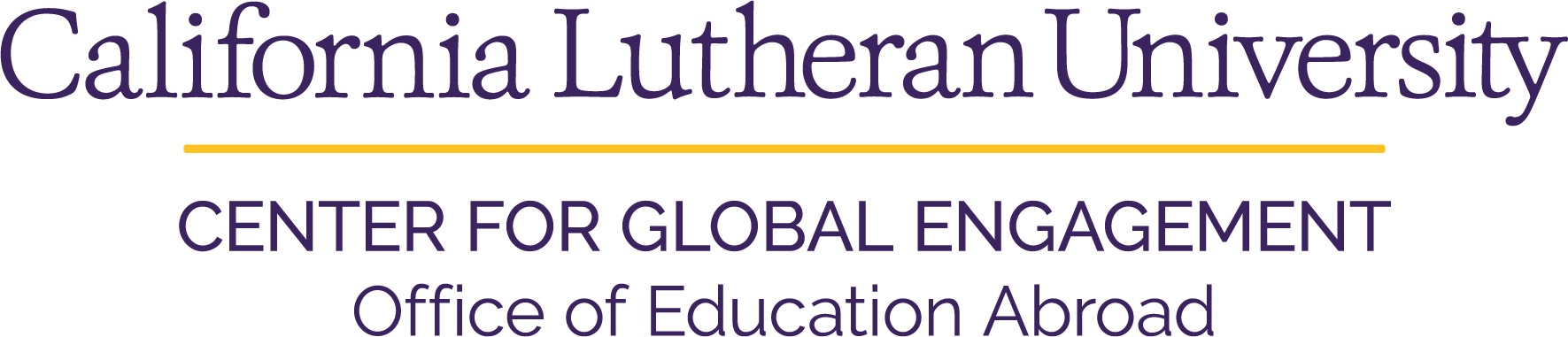 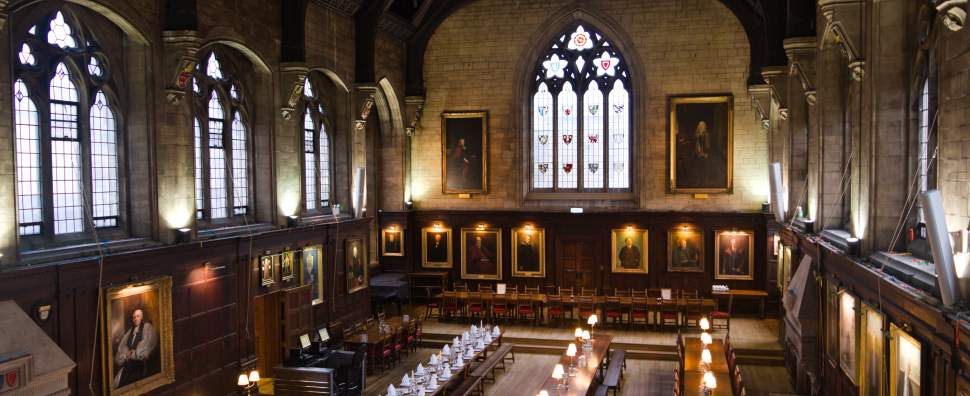 Life in Oxford
Reside in Balliol College
Breakfast and dinner in college hall included
Access to the Bodleian Library (the Bodleian).
Sample excursions include:
Stratford on Avon - Royal Shakespeare Company
Punting on the river
Ashmolean Museum
The Kilns (C. S. Lewis’ home)
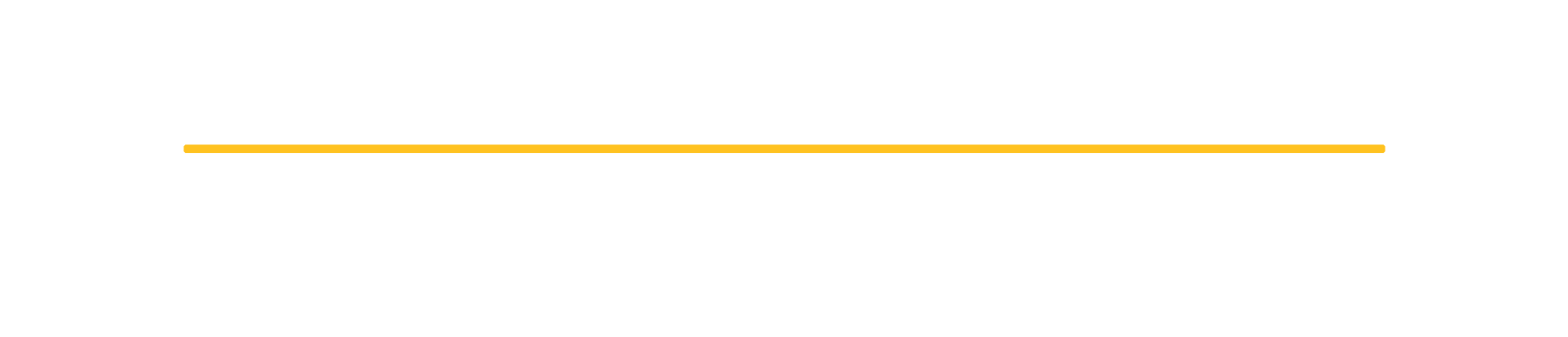 London
CIEE Global Institute in London. Located in Russell Square –  next to the British Museum! 

On-site support by CIEE, local faculty teaching courses.

Time in London: late September to early November 2023
Remember: Dr Carlson’s course continues!
Option to take two courses or to participate in one course with linked internship. 

Course offerings vary, but a range of courses are offered, including public health, management, international relations, literature, environmental science, and communications.

Courses are usually twice a week, Monday-Thursday.CIEE offers some optional excursions. The rest of your time is free to explore London! 

Courses will be virtual or in-person, and you will join classmates from universities around the USA.
Life in London
Excursions included:
Two day trips 
Two to three local excursions around London
London is a vibrant, internationalcity with so much to do!
You will live in a modern residence hall with kitchenette
CIEE is in Russell Square - easily within reach of the Tube (the subway) and the British Museum!
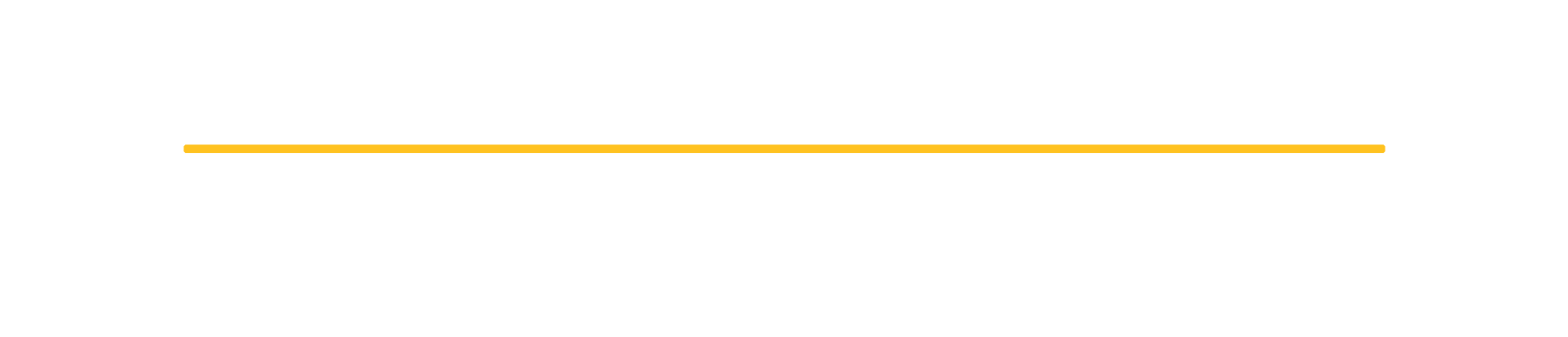 Costs of Attendance
Students are responsible and manage costs related to travel, meals, books, and personal expenses. Below are estimates for consideration.

Meals in London are not included in program fee = $900-1,200

International Airfare = Approximately $1,300

Local Transportation = $200

Books & Supplies = $100

Personal expenses = $1,000-$2,500. 

Costs vary depending on personal spending habits.
Cal Lutheran Tuition: All financial aid you receive is transferable (not including work study!)

Housing: Mogen Rate

Meal Plan: Combo 50 meal rate

Airfare: not included
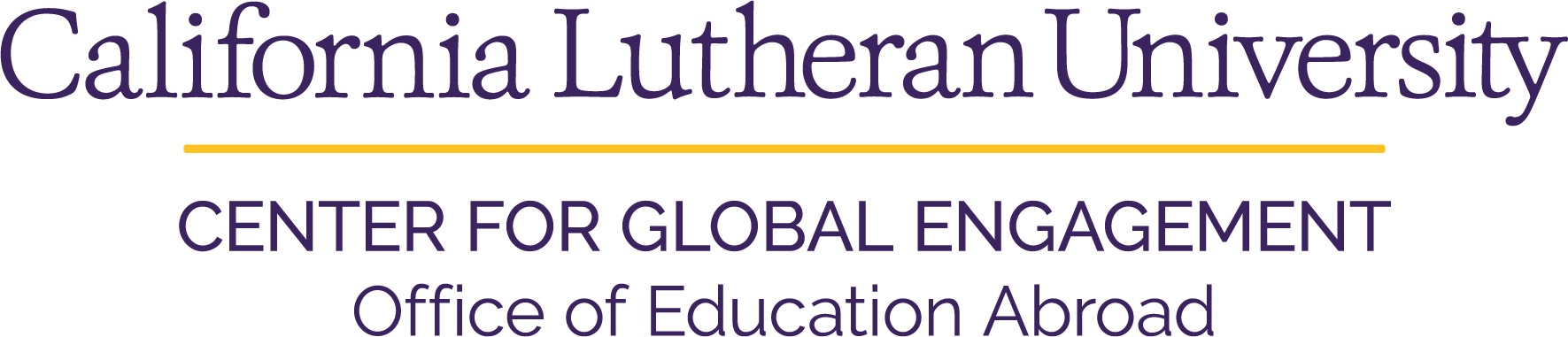 Application
Open now on the OEA website

Application requires an essay question

Closes: November 1, 2022

November interviews conducted to select participants
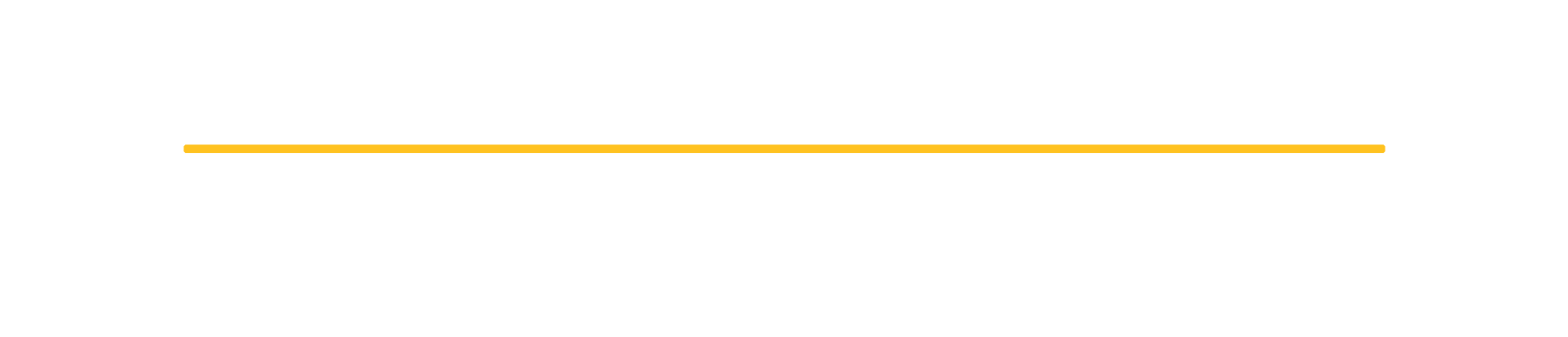 Contact Us.
oea@callutheran.edu 
pcarlson@callutheran.edu

805.493.3751

@cluabroad
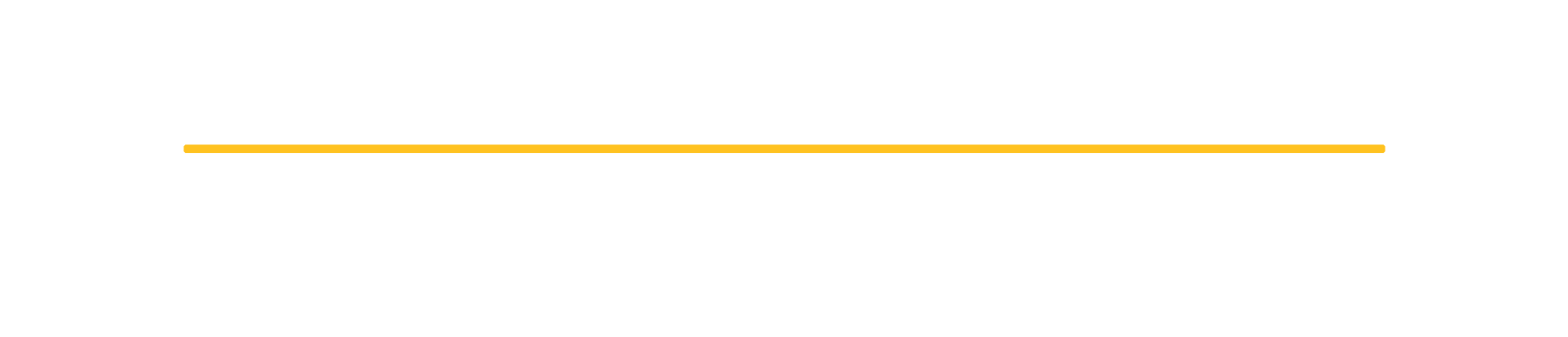 Flexibility required...
This program is in the process of final arrangements. (COVID!)

Changes will likely take place over the next several weeks, and will be communicated to interested students.
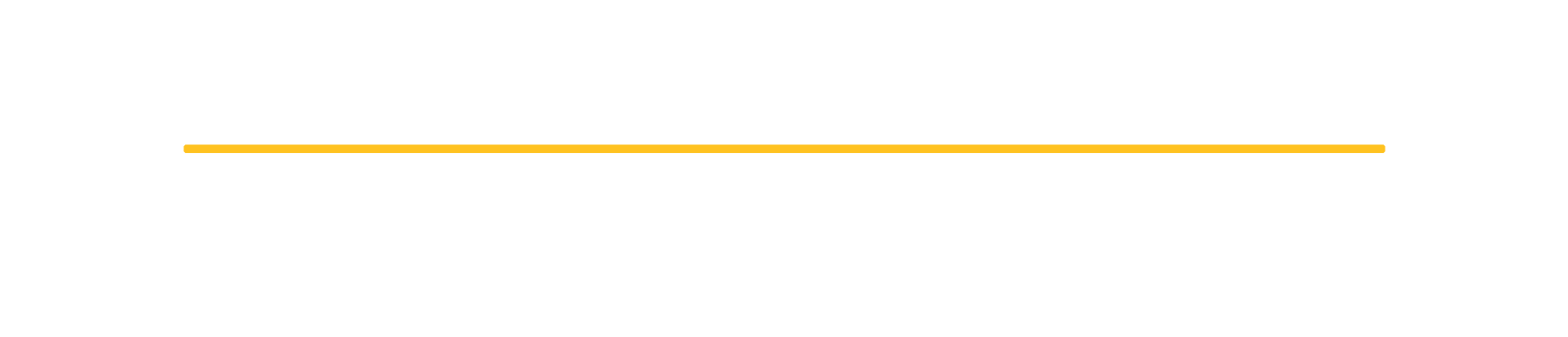